Dynamics and Statics
What is the resultant velocity vector on a go kart that is traveling at 10 m/s north and is being blow by the wind 0.5m/s east?
Include the magnitude and angle.
Bellringer
Learn more vocabulary that will help you solve dynamics and statics problems

Practice dynamics and statics problems
Objectives
Dynamics: 
The study of forces and motion

Statics: 
The study of forces in static equilibrium
Some words
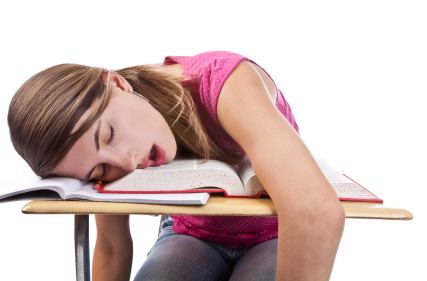 Static: 
Not moving.

Equilibrium: 
The condition of a system in which all competing influences are balanced (Net Force = 0)
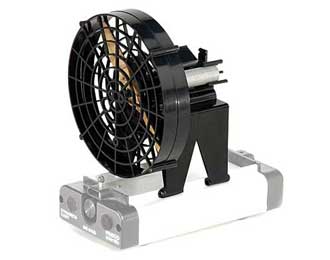 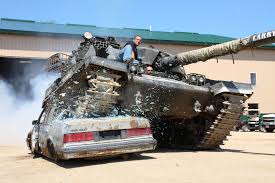 More words
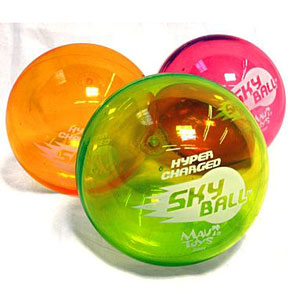 System: 
A set of interacting or interdependent pieces forming one thing.

Net Force: 
The overall force acting on a system (all the forces added together)
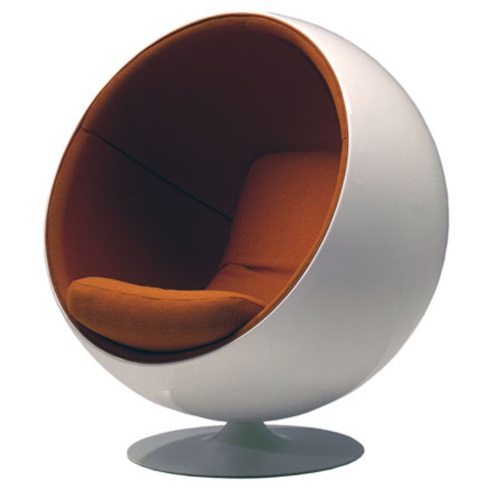 Even more words
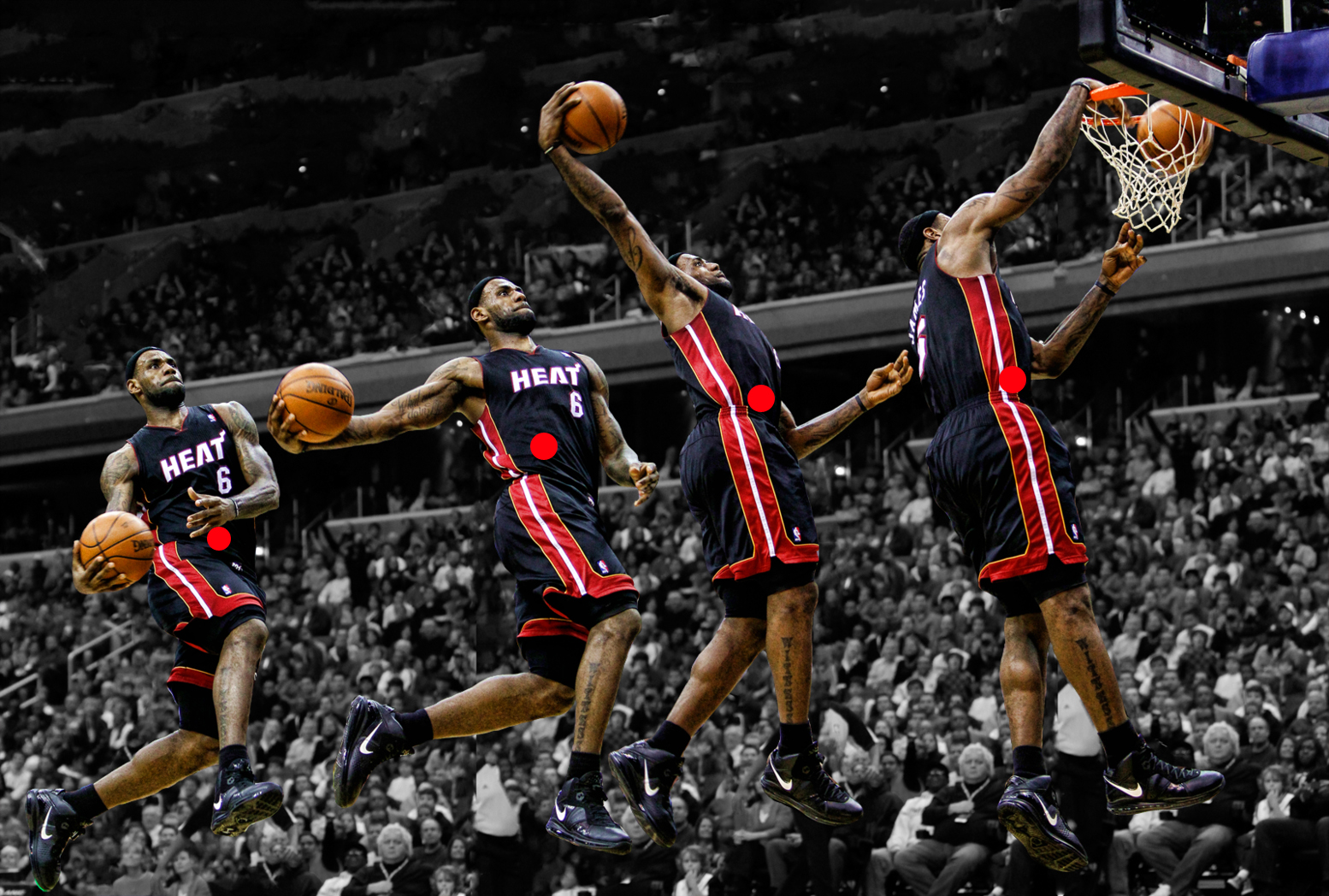 Center of Mass
If an object is moving at constant velocity is it in static equilibrium?


What is the net force on an object that is moving at constant velocity?
CFU
If an object is moving at constant velocity is it at equilibrium?


If there is a non-zero net force on a system can it be moving at constant velocity?
More CFU
Baseball in the catcher’s mitt.


Your dinner on a table.
Define all objects in each system.
Baseball in the catcher’s mitt.


Your dinner on a table.
Free-Body Diagrams
For each of the following situations, specify the system and draw a free-body diagram.  Label all forces, and indicate the direction of the acceleration and of the net force.

A skydiver falls downward through the air at constant velocity.  (The air exerts an upward force on the person.)
You hold a softball in your hand and move it up.
Two people pushing equally on a table in opposite directions.
Two equally strong huskies pulling a sled.
Practice
Demo
Force and mass
Two identical huskies are pulling a sled through the snow.  They are each pulling with a force of 40 N in the same direction.  Neglecting friction (snow) what is the total net force on the sled?
Happy Huskies
Two identical huskies are pulling a sled through the snow.  They are each pulling with a force of 40 N in the opposite direction.  Neglecting friction (snow) what is the total net force on the sled?
Hateful Huskies
Two identical huskies are pulling a sled through the snow.  They are each pulling with a force of 40 N at an angle of 90 degrees from one another.  Neglecting friction (snow) what is the total net force on the sled?
Hungry Huskies
What have our little husky buddies taught us?

What is the maximum resultant of two forces and the angle between them?

What is the minimum resultant of two forces and the angle between them?
Humble Huskies
Concurrent Forces are the Regent’s exams fancy way of saying forces that act on a system at the same time.
Concurrent Forces
Which pair of concurrent forces may have a resultant of 40 N?
1N and 5N
20N and 10N
20N and 30N
50N and 5N

Which pair of concurrent forces may have a resultant of 20 N?
5N and 10N
20N and 20N
20N and 50N
30N and 5N
Concurrent Forces Examples
Two concurrent force of 50N and X Newtons have a resultant of 100N.  Force X could be
10N
40N
90N
160N

Two concurrent force of 40N and X Newtons have a resultant of 100N.  Force X could be
20N
40N
80N
150N
Concurrent Forces Examples
The resultant of two concurrent forces is minimum when the angle between them is
0 degrees
45 degrees
90 degrees
180 degrees

As the angle between two concurrent forces is increased from 10 to 75 degrees, the magnitude of the resultant force
decreases
increases
Remains the same
Concurrent Forces Examples
Mary is holding a pillow with a mass of 0.3kg when Sarah decides that she wants it and tries to pull it away from Mary.  Is Sarah pulls horizontally on the pillow with a force of 10N and Mary pulls with a horizontal force of 11N, what is the horizontal acceleration of the pillow?
Pillow Fight!
First identify the system and what is acting on it:
Pillow Fight
Then draw a free body diagram:
Pillow Fight
Then solve for the unknown:
Pillow Fight
Finally; as always, evaluate the answer:
Pillow Fight
Buddy is learning how to ice skate.  He wants his momma to pull him along so that he has an acceleration of 0.8m/s^2.  If Buddy’s mass is 27.2kg, with what force does his momma need to pull him?  (Neglect any resistance between the ice and Buddy’s skates.)

Use the same steps as the pillow fight problem.
Ice Skating
Use inertia and Newton’s first law of motion to explain this picture.  (Write your response)
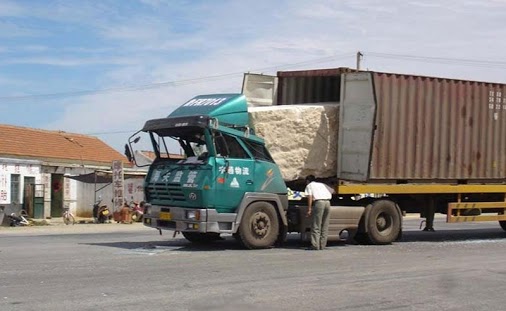 Pop quiz
Car crash demo
Newton’s First Law
An object’s weight is the gravitational force experienced by that object.

Weight = Mass x Gravitational Field
Gravitational Field on Earth is 9.81m/s^2
So this is the same equation as F=ma
What is weight?
How do scales find your weight?????????
Scales are not accelerating so the net force on them must be zero.
The scale pushes up with the same force that gravity pushes you down.
This action reaction pair causes calibrated springs to stretch and turn a dial that displays your weight.
Scales
Kiran holds a golden puppy in each hand.  Puppy A has a mass of 4kg and puppy B has a mass of 12kg.  What upward forces do his two hands exert to keep the puppies at rest?

If he then drops the two puppies, with what acceleration do they fall? (Ignoring air resistance.)
Comparing weights
Does an objects mass change depending on what gravitational field it is in?

Does an objects weight change depending on what gravitational field it is in?
Changing mass
If you have a mass of 72kg what is your weight in Newtons of Earth?

What is the weight in Newtons on the moon? (The acceleration due to gravity there is 1.62m/s^2)
	So what’s the easiest way to lose some weight??

What is the weight in Newtons on Jupiter? (The acceleration due to gravity there is 24.79m/s^s)
Changing Weight
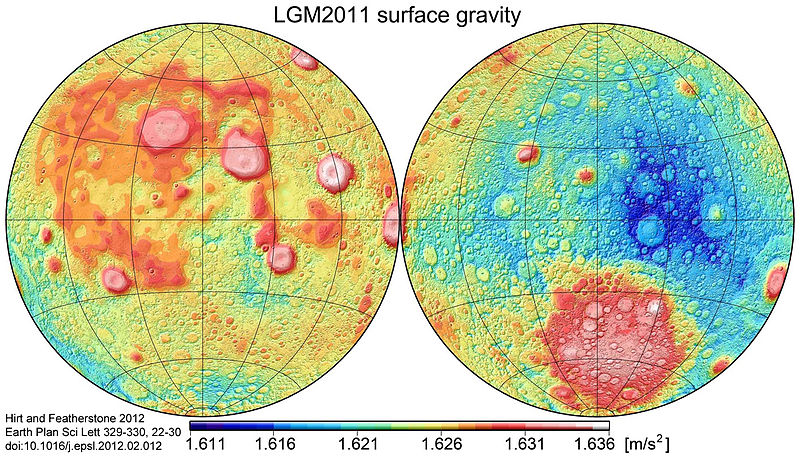 Gravity map of the Moon
What is the gravitational acceleration on a planet where a 4kg mass has a weight of 16N on the planet’s surface?

What is the gravitational acceleration on a planet where a 2kg mass has a weight of 8N on the planet’s surface?
Weight Training
If your weight on Earth is 500N, what is your weight on a planet where the acceleration due to gravity is 6m/s^2
Weight Training
It is impossible to be massless, but is it impossible to be weightless??

No you always have a weight too.

Sometimes it just doesn’t seem like you do. 

This is called apparent weightlessness.
Weightlessness
Apparent Weightlessness means that there are no contact forces acting to support the object, and the object’s apparent weight is zero.

What are contact forces?
Any forces that need to be in contact with an object to exert a force on it.

The feeling of weightlessness is most common when you or an object is in free-fall.
Apparent Weightlessness
Big drops on rollercoasters

Dips in airplanes

Orbiting the Earth

Going down a big hill

Falling
Examples
Can an object be weightless?
Give an example
Bellringer
Practice problems about apparent weightlessness
Learn about tension force and understand demos
Begin Lab #6
Objectives
Like most Americans you weight yourself on a bathroom scale in an elevator.

If you have a mass of 75kg, what will the scale read if the elevator is stationary?

735N
Elevator
What will the scale read if the elevator is moving at a constant velocity of 3m/s?

735N
Elevator
If the elevator accelerates upward at 2 m/s^2 for 2 seconds what does the scale read during the 2 seconds of acceleration?




885N
Elevator
If the elevator accelerates downward at 2 m/s^2 for 2 seconds what does the scale read during the 2 seconds of acceleration?




585N
Elevator
Review sheet
Homework
What is tension??

Tension  is simply a specific name for the force that s string or rope exerts!!

How many tensions can one rope have?
Tension Force
Do tension forces push or pull?  How do you know?
Tension
Demos
Nails and scales demo
Tension and pulleys
You have a heavy crate of standard sized envelopes that has a mass of 50kg.  You decide the easiest way to move it is to pull it with a rope.  If you put an acceleration on the box of 2.5m/s^2 what is the tension in the rope.  (ignore friction)


Two people are playing tug of war.  If they each pull the rope with 50N force in opposite directions what is the tension in the rope?
Tension Examples
If two 5kg masses hang from opposite sides of a rope around a pulley what is the tension force in the rope?
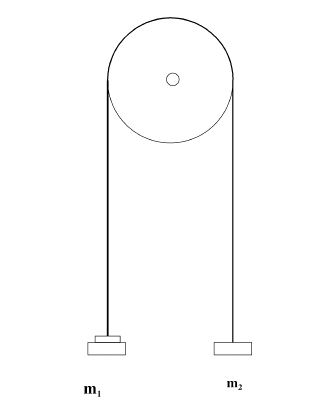 Tension examples
A 50kg bucket is being lifted by a rope.  The rope will not break if the tension is 525N or less.  The bucket  is accelerated up at 1.5m/s^2.  Is the rope in danger of breaking?
Tension Example
Three blocks are each connected by a separate string, and are pulled along a frictionless surface.  Box A is 4kg, box B is 2kg, and box c is 6 kg.  
If F is 36N what is the acceleration of each box?
What are the tension forces in each of the strings?  (Hint: Draw a separate free-body diagram for each block)
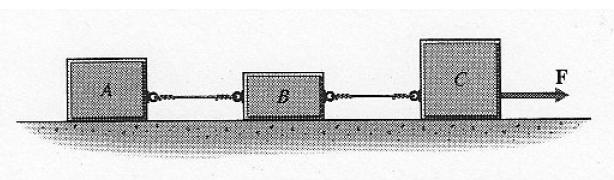 Tension Example
Homework
Why do skydivers have a terminal velocity?

Why do they need a parachute?
Skydiving
What is a 80kg skydiver’s drag force if his net acceleration  is -2m/s^2.

Draw a free-body diagram of all the forces acting on the skydiver.
Solve for the missing forces.
Practice
What is a 70kg skydiver’s drag force if his net acceleration  is -0.5m/s^2.

Draw a free-body diagram of all the forces acting on the skydiver.
Solve for the missing forces.
Practice
What is the strongest drag force a 65kg person could have?

What is the minimum acceleration a skydiver could have?

How does your velocity change the drag force?

How does air density change the drag force?
Maximum Drag Force
What is the drag force on a 76kg individual that is free-falling and has no acceleration?

What is the drag force of a 100kg food supply crate that is falling with zero net force?
Questions – 1 minute
http://www.youtube.com/watch?v=raiFrxbHxV0
Red Bull gives you wings
Find the tension force between two 1kg boxes.  The box on the left is being pulled with a force of 50N and the box on the right is being pulled with a force of 80N.

Draw a free body diagram.
Define the system you want to study.  
Solve for the missing forces.
Back To Tension
When solving tension problems always start by looking at a system with the most known variables.  
Remember if objects or different parts of the system are physically connected they must have the same acceleration.
Tension Problems
Three blocks are each connected by separate strings, and are pulled along a frictionless surface.  Box A is 4kg, box B is 2kg, and box c is 6 kg.  
If F is 36N what is the acceleration of each box?
What are the tension forces in each of the strings?
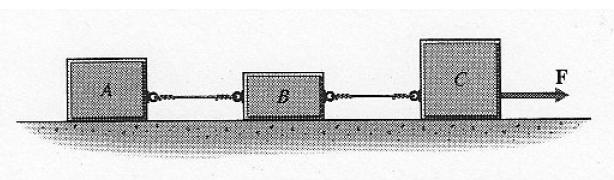 Tension Example
Find the tension force between two blocks that are hanging around a single fixed pulley.  One block has a mass of 50kg, the other has a mass of 80kg.

Draw a free body diagram.
Define the system you want to study.  
Solve for the missing forces.
Tension practice
The Atwood’s Machine:
Invented by George Atwood in 1784 as a way to verify Newton’s Second Law of Motion
F=ma
Lab #7
Find the net acceleration of a 500g supercharged skyball that is put through a force of 100N.
Bellringer
Finish Lab #7
Introduce and practice the application of the normal force and properties of friction
Objectives
TAKE HOME QUIZ STILL NEEDS TO BE DONE!!!

LABS NEED TO BE TURNED IN!!
Reminders
How would you label the force of:
A table
The floor
The ground
A chair
The road
The rug
Labeling forces
The normal force is the perpendicular contact force that a surface exerts on another surface.

Use free body 
diagrams to figure 
out what is going on.
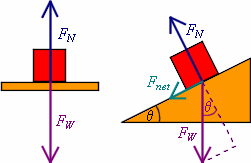 The Normal Force
The magnitude of the normal force is enough force to keep a system in equilibrium.



Adding weights example
The Normal Force
Examples
More Examples
Friction can come from a number of sources
Heat
Sound
Air resistance
Any kind of resistance
Any unwanted loss of energy
Friction Force
Though friction can come from a variety of sources there are only two types of friction that we are going to work with.

Kinetic Friction

Static Friction
Types of Friction
Kinetic Friction
Is exerted on one surface by another when the two surfaces rub against each other because one or both surfaces are moving.
Moving Friction

Constant for two
specific objects
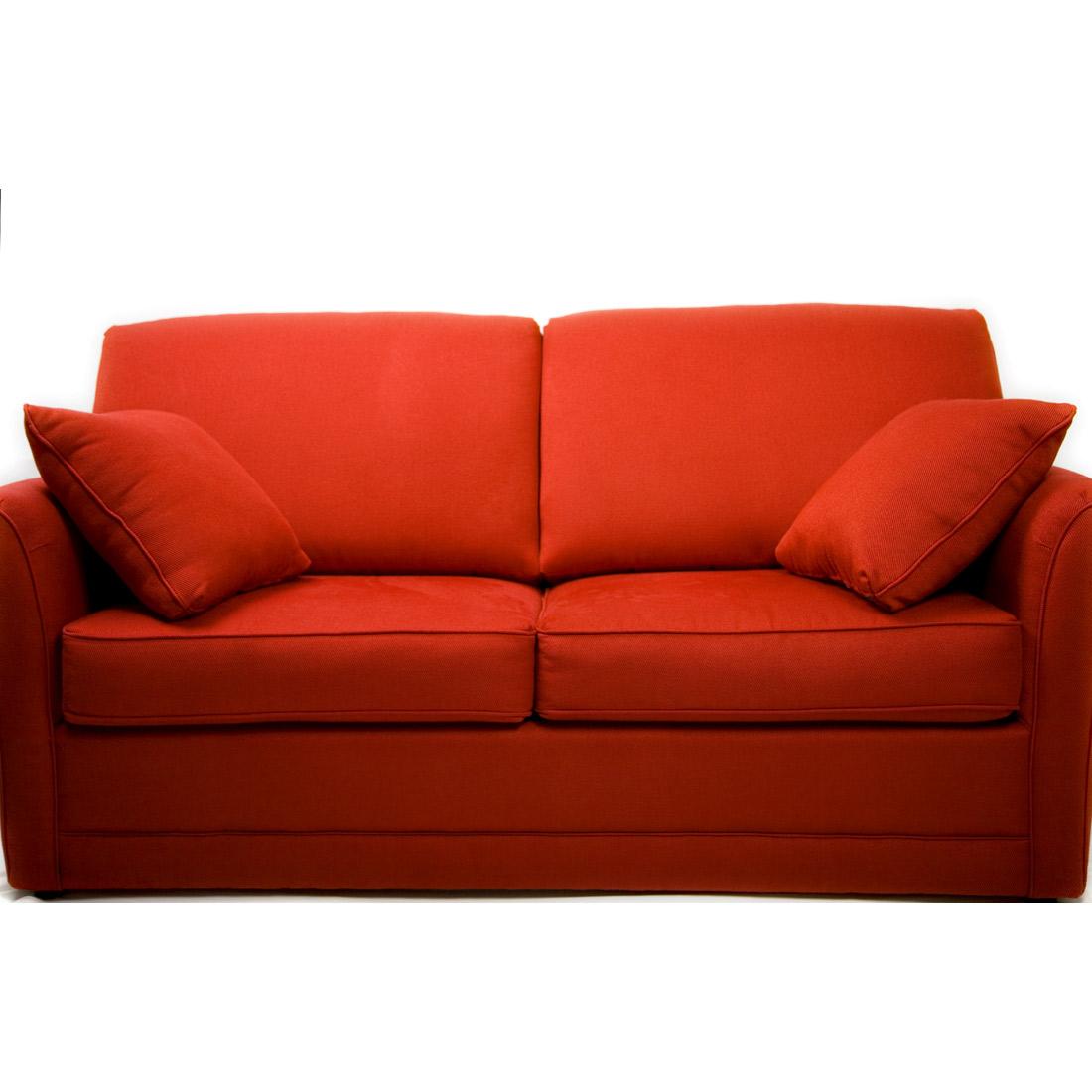 Kinetic Friction
Static Friction
Is the frictional force exerted on one surface by another when there is no motion between the two surfaces/
Stationary Friction

Increases to a point then becomes kinetic friction
Static Friction
What factors do you think will change the friction force between two objects?

Would this be important to an athletic footwear manufacturer? 

BOOM! The labs never end!
Friction Factors
http://www.youtube.com/watch?v=cPpOxPlCTEs
http://www.youtube.com/watch?v=1gOcml84lt4
http://www.youtube.com/watch?v=ibxtmAVLaag
Foot Friction